KIỂM TRA BÀI CŨ

Hình chiếu là gì ?
Tên gọi các mặt phẳng chiếu và các hình chiếu?
Trình tự biểu diễn vật thể lên bản vẽ bằng phép chiếu vuông góc?
Trình tự biểu diễn vật thể lên bản vẽ bằng phép chiếu vuông góc ?
Bước 1: Dựng 3 mặt phẳng chiếu: đứng, bằng, cạnh (vuông góc với nhau).
Bước 2: Đặt vật thể vào 3 mp chiếu (sao cho nhiều mặt vật thể song song nhiều mp chiếu)
Bước 3: Dùng phép chiếu vuông góc lần lượt chiếu vật thể lên 3 mp chiếu, ta nhận được các hình chiếu tương ứng.
Bước 4: Quay 2 mp chiếu bằng và cạnh trùng với mp chiếu đứng, ta nhận được 3 hình chiếu trên cùng 1 mặt phẳng (bản vẽ kỹ thuật).
Bài 3: THỰC HÀNH - HÌNH CHIẾU
       NỘI DUNG BÀI HỌC:

  I/ CHUẨN BỊ
  II/ NỘI DUNG THỰC HÀNH
  III/ THỰC HÀNH VẼ: BẢN VẼ KỸ THUẬT
  IV/ NHẬN XÉT, ĐÁNH GIÁ
I/ CHUẨN BỊ:
DỤNG CỤ: Bút chì 2B, gôm, ê ke, thước thẳng (30cm).
Vật liệu: Giấy vẽ A4.
Sách GK, Vỡ bài tập.
II/ NỘI DUNG THỰC HÀNH:
Thực hiện bài tập thực hành ( Quan sát, nhận xét hình 3.1 và thực hiện bảng 3.1, điền kết quả vào bảng 3.1 - Sgk)
Thực hiện bài tập: BẢN VẼ KỸ THUẬT trên giấy A4
                      Yêu cầu thực hiện:
   - Khung bản vẽ
   - Khung tên
   - 5 đường nét
   - 10 chữ số ( 0 đến 9 )
   - 27 chữ cái ( khổ chữ 7/10 )
1/ Quan sát hình 3.1(Sgk):

1/ Vật thể hình 3.1a và các hướng chiếu
2/ Các hình chiếu tương ứng hình 3.1b
    Các em đánh dấu X vào bảng 3.1 để biểu diễn sự tương quan giữa hình chiếu và vật thể ?
B
C
A
Hình 3.1 a (Vật thể và hướng chiếu)
1
3
2
Hình 3.1 b (Các hình chiếu)
Hướng chiếu
Hình chiếu
X
X
X
Bảng 3.1
2/ Thực hành vẽ: Bản vẽ kỹ thuật:
   Yêu cầu thực hiện:
Khung bản vẽ (nét liền đậm: nét cơ bản 2B)
Khung tên (nét liền đậm)
Nội dung trong khung tên (nét đậm)
5 đường nét (liền đậm (2B), liền mảnh (1/3 2B), đứt (1/2 2B), chấm gạch (1/3 2B), lượn sóng (1/3 2B)
10 chữ số
 26 chữ cái
             Lưu ý: Vẽ khổ chữ và số: 7/10 
                                  (cao: 10mm, rộng: 7mm)
TIÊU CHUẨN – CÔNG DỤNG CÁC ĐƯỜNG NÉT
Nét liền đậm (nét cơ bản – 2B): vẽ đường bao thấy của vật thể, khung tên, khung bản vẽ.
Nét liền mảnh (=1/3 2B): vẽ đường dóng, đường ghi kích thước, đường gạch nghiêng.
Nét đứt (=1/2 2B): vẽ đường bao khuất, cạnh khuất của vật thể.
Nét chấm gạch mảnh (=1/3 2B): vẽ đường tâm vòng tròn, cung tròn, đường trục của vật thể.
Nét lượn sóng (=1/3 2B): vẽ đường phân cách giữa hình chiếu và hình cắt, giới hạn chiều dài của vật thể.
10
0   1   2   3   4   5   6   7   8   9
10
A  B  C  D  E  F  G  H  I  J  K  L  M  N  
O  P  Q  R  S  T  U  V  W  X   Y  Z
20
140
Trường THCS VÂN ĐỒN
Lớp: 8A…
BẢN VẼ KỸ THUẬT
32
Học sinh:
Ngày vẽ:
10
III/ NHẬN XÉT BÀI THỰC HÀNH

                 IV/ DẶN DÒ:
  1. Hoàn thành bài vẽ trong tuần (gửi bài vẽ vào mail của GV)
  2. Đọc trước bài 4: Bản vẽ khối đa diện
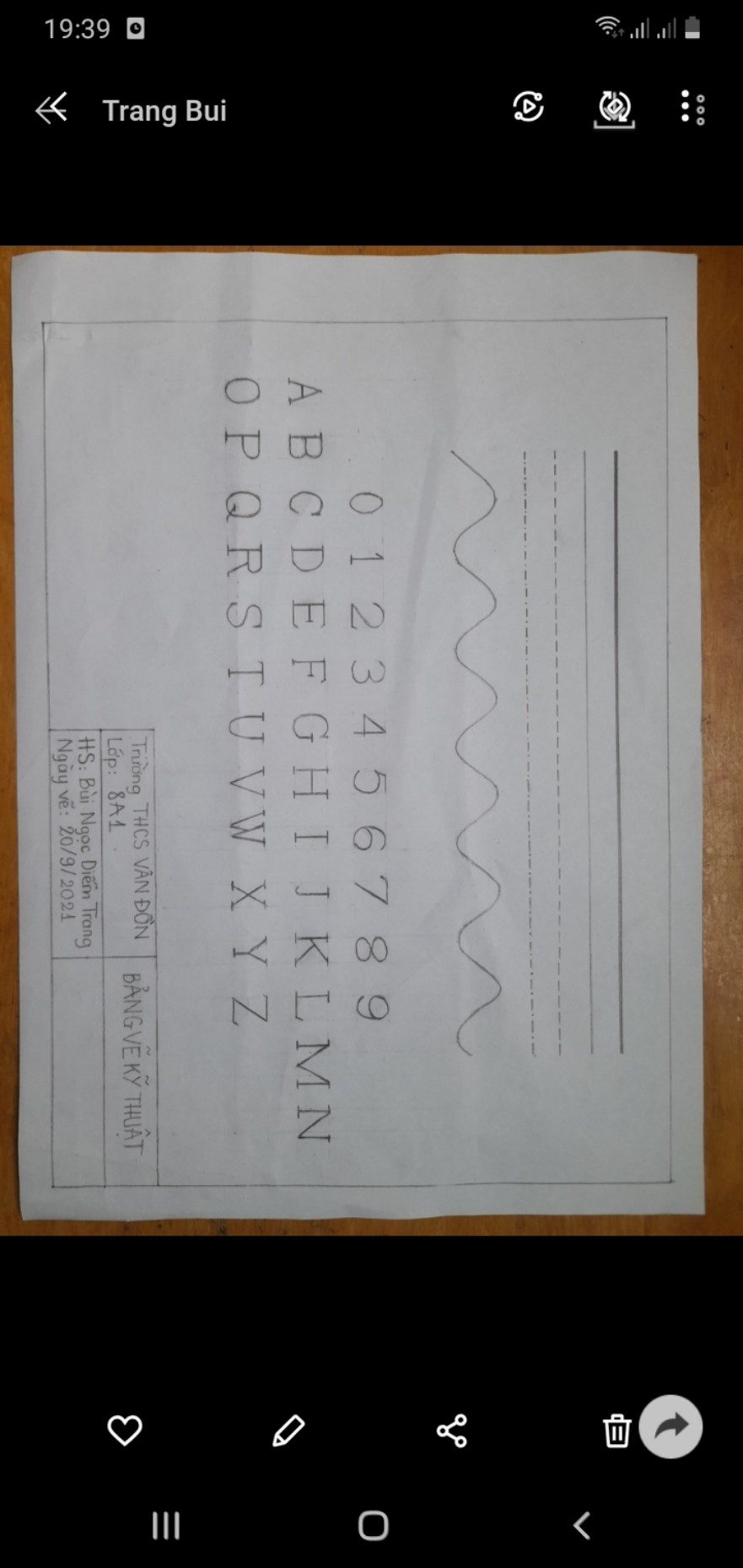